2014-15 Fundraising
Focus
Meet program objectives 
Strengthen cash position to weather “lumpy” state payments
Foundation for future strategic growth
Permanent facility
Replication
Ongoing technology integration/upgrades
Categories
School Community
Private Donations
Corporate Partnerships
Foundations and Grants
$500K
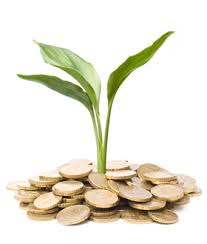 1